Creating a Cross-Institutional Equally Effective Alternative Access Plan (EEAAP) Process: CSU and CCCs
Tom SiechertProcurement Accessibility SpecialistCalifornia Community Colleges Technology Center
Leon McNaughtDirector – Digital Accessibility & EquityCalifornia State University Office of the Chancellor
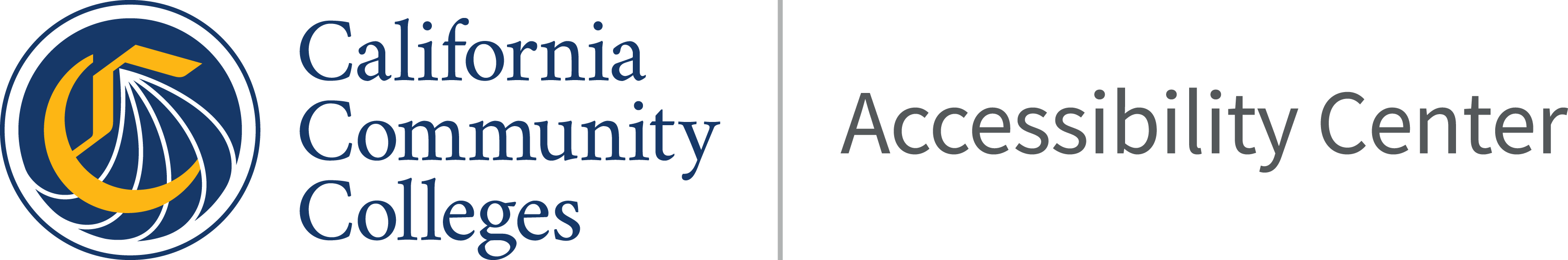 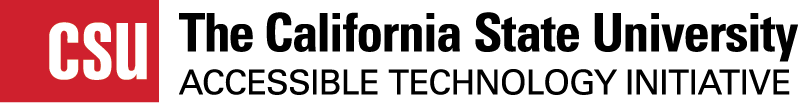 Session Objectives
EEAAP origins and legal framework
Review EEAAP process and role in accessible procurement
Common gaps in existing EEAAPs
New process outcomes to address EEAAP quality
Benefits of CSU and CCC collaboration
Real-world examples
Communication and ensuring EEAAPs remain dynamic
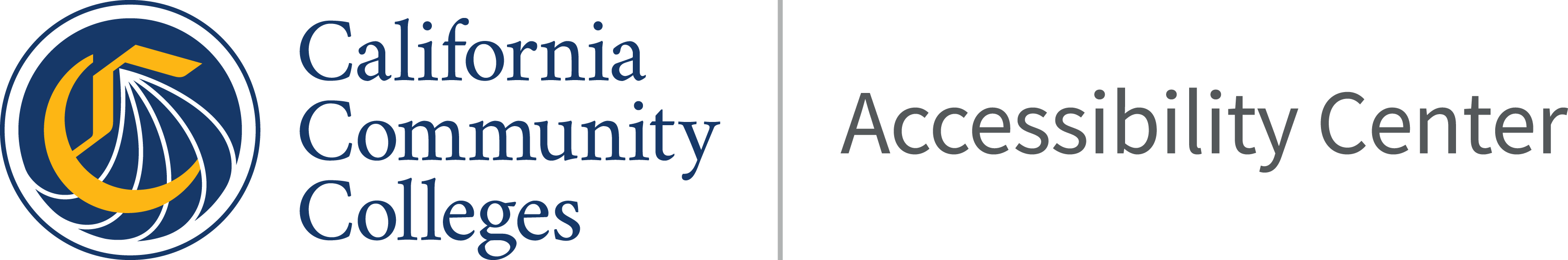 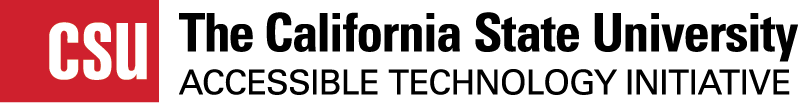 2
Session Abbreviations
ICT – Information Communication Technology
WCAG - Web Content Accessibility Guidelines
EEAAP – Equally Effective Alternative Access Plan
ACR – Accessibility Conformance Report
DOJ – Department of Justice
OCR – Office of Civil Rights
ADA – Americans with Disabilities Act
504, 508 – Sections of the Rehabilitation Act of 1973
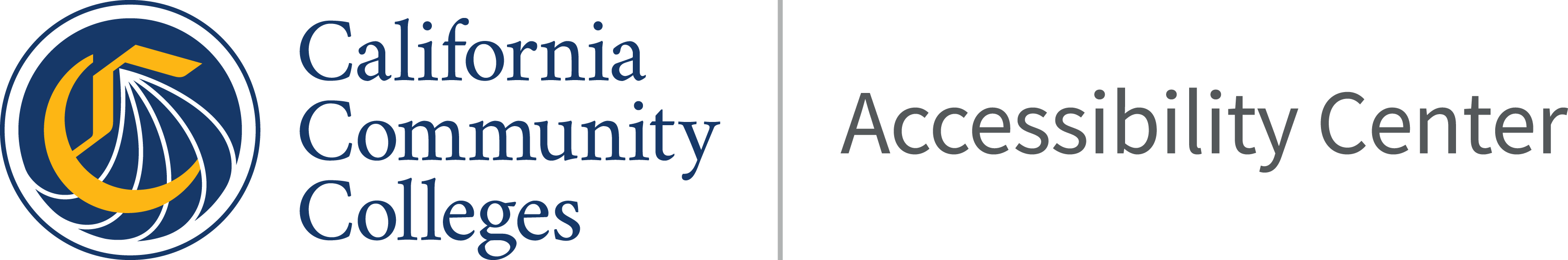 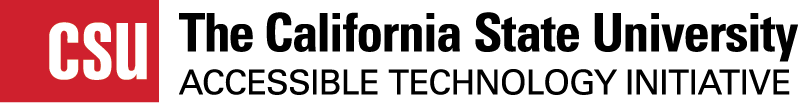 3
Accessible Procurement Framework
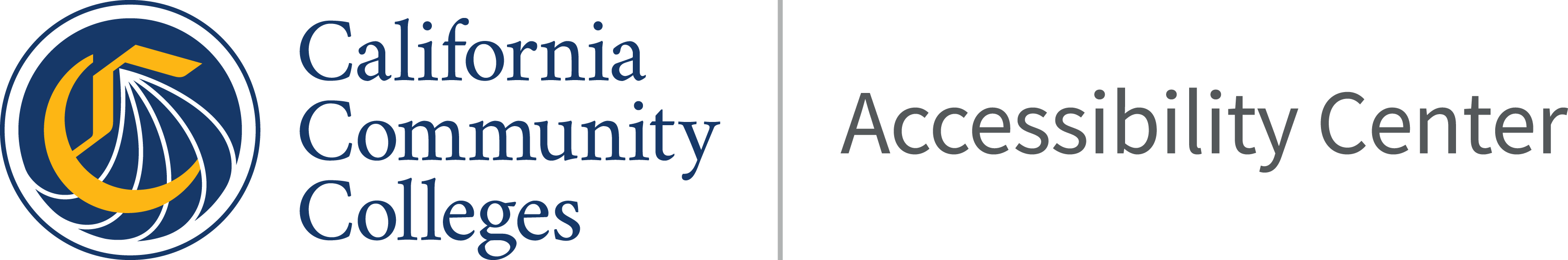 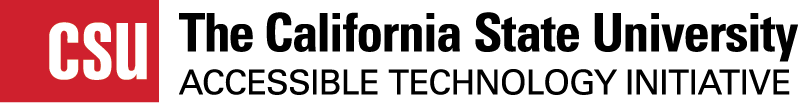 4
EEAAP Origins & Legal Framework
Section 508 Legal Requirements 
Best Meets (E202.7)
Required Documentation (E202.7.1)
Alternative Means (E202.7.2)
Equally Effective Alternative Access Plan Template & Process
Created by CSU system in 2010
Adopted by many Colleges in U.S.
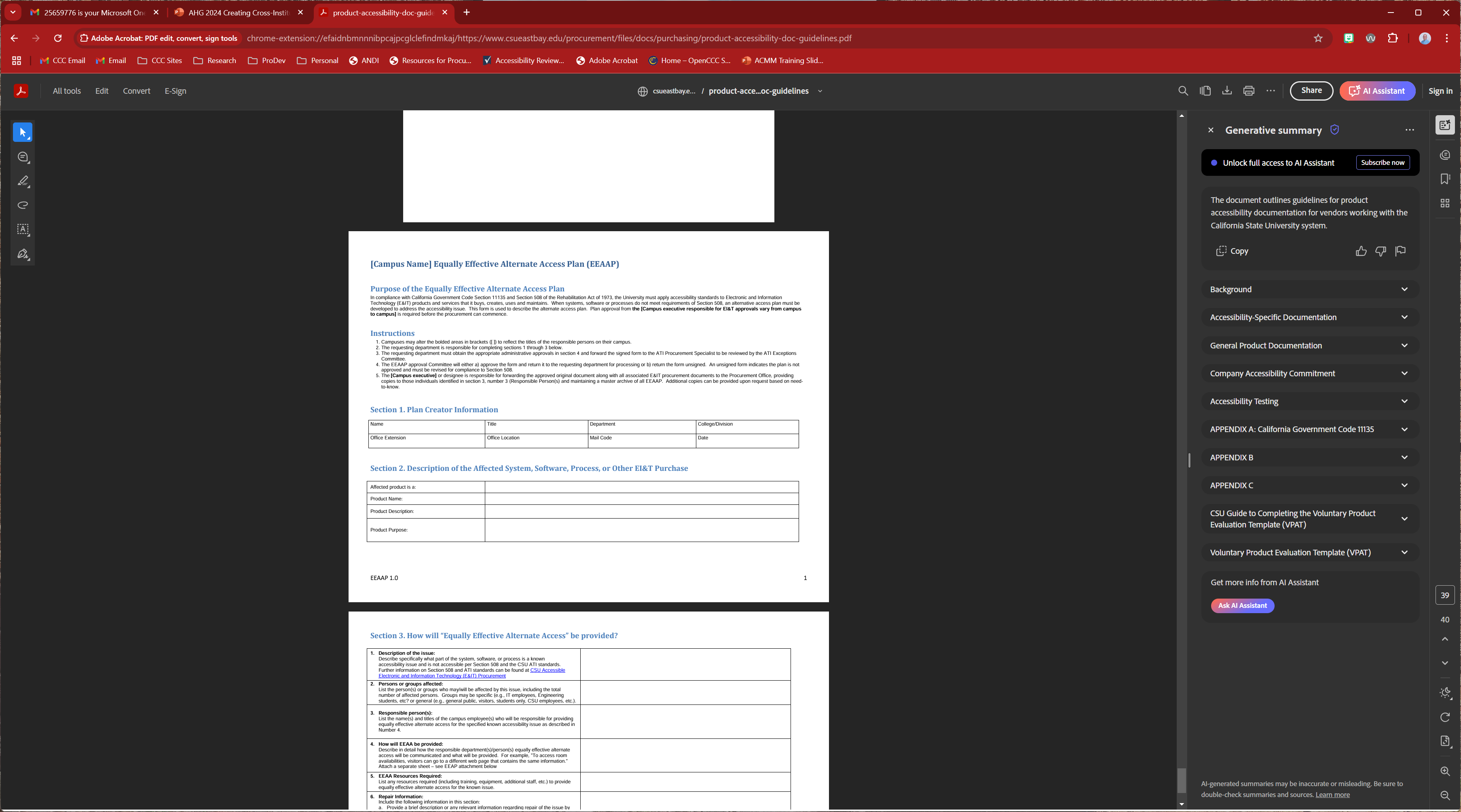 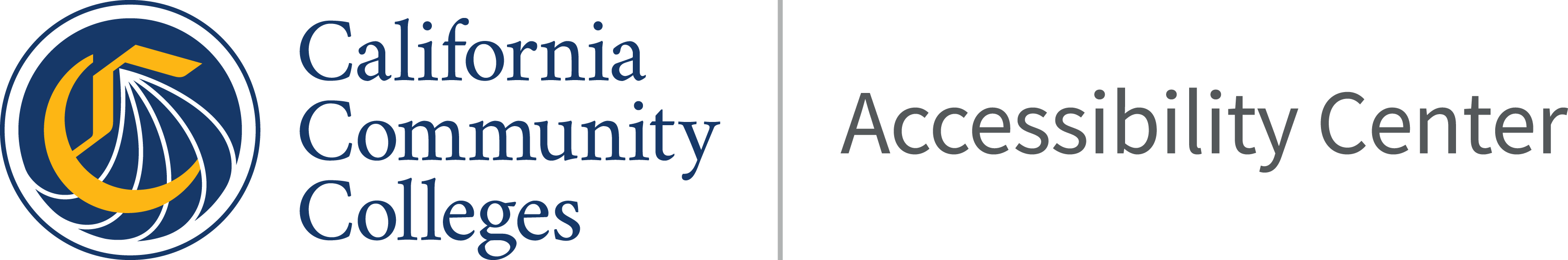 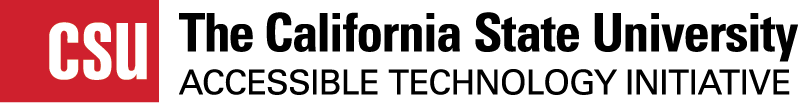 5
Prerequisites to create an EEAAP
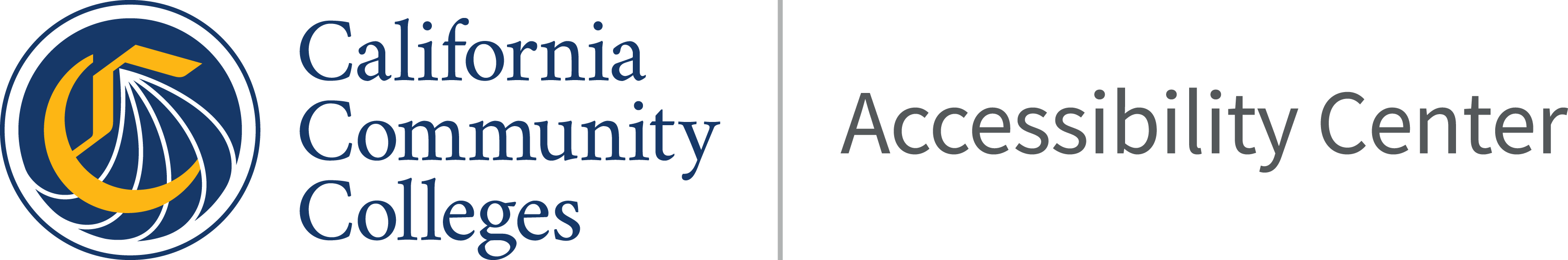 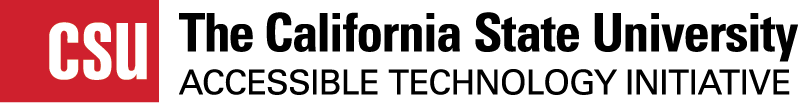 6
Challenges in Existing EEAAP Process
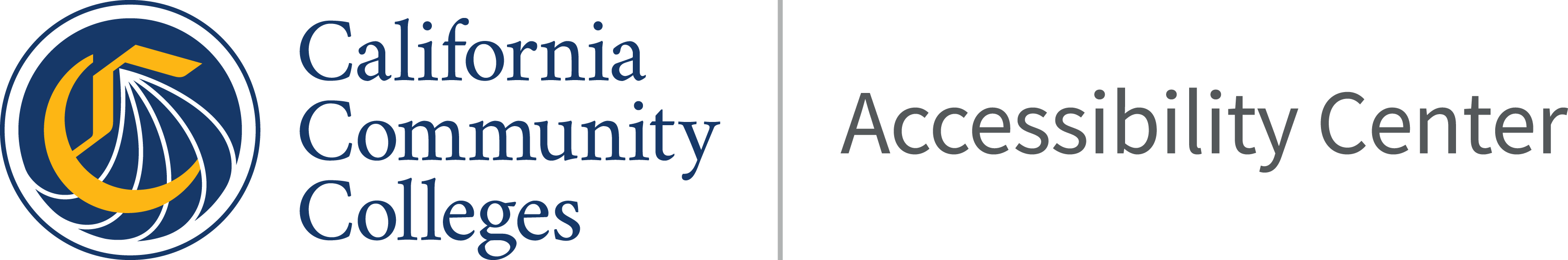 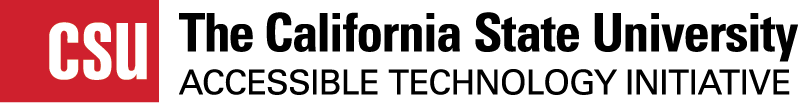 7
Key EEAAP Components
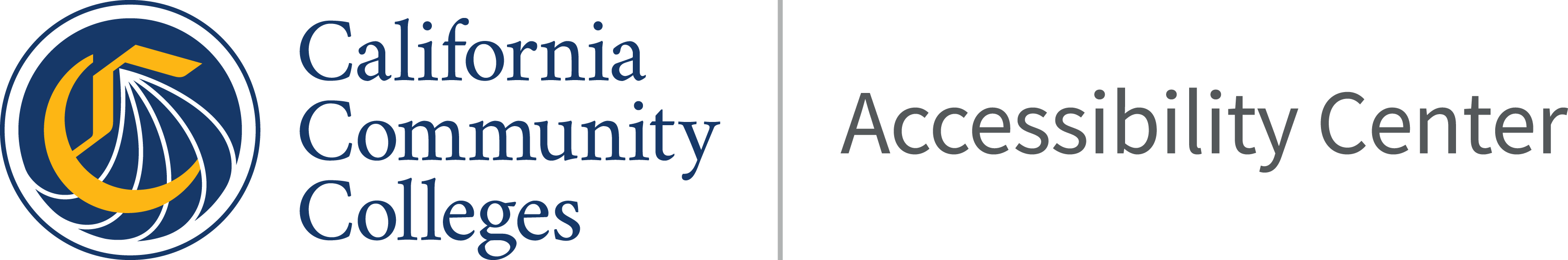 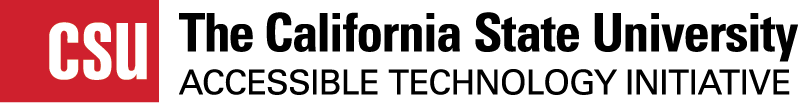 8
EEAAP Legal Requirements
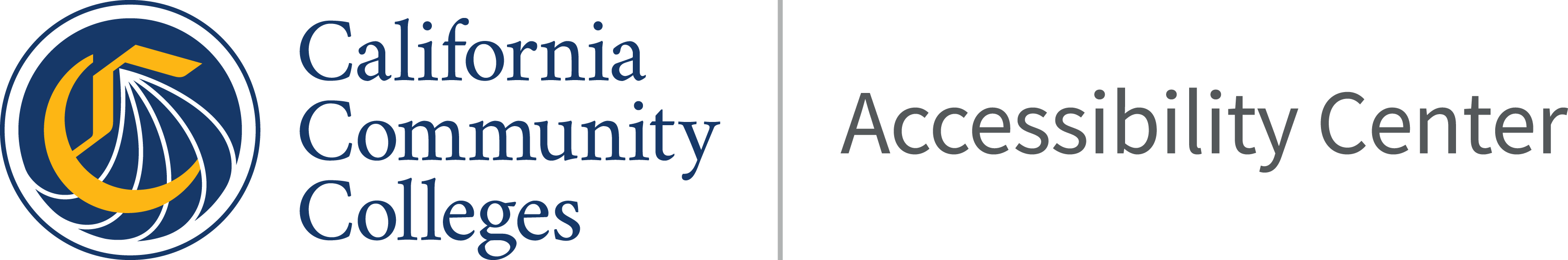 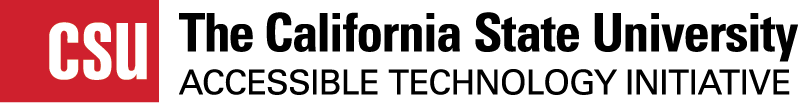 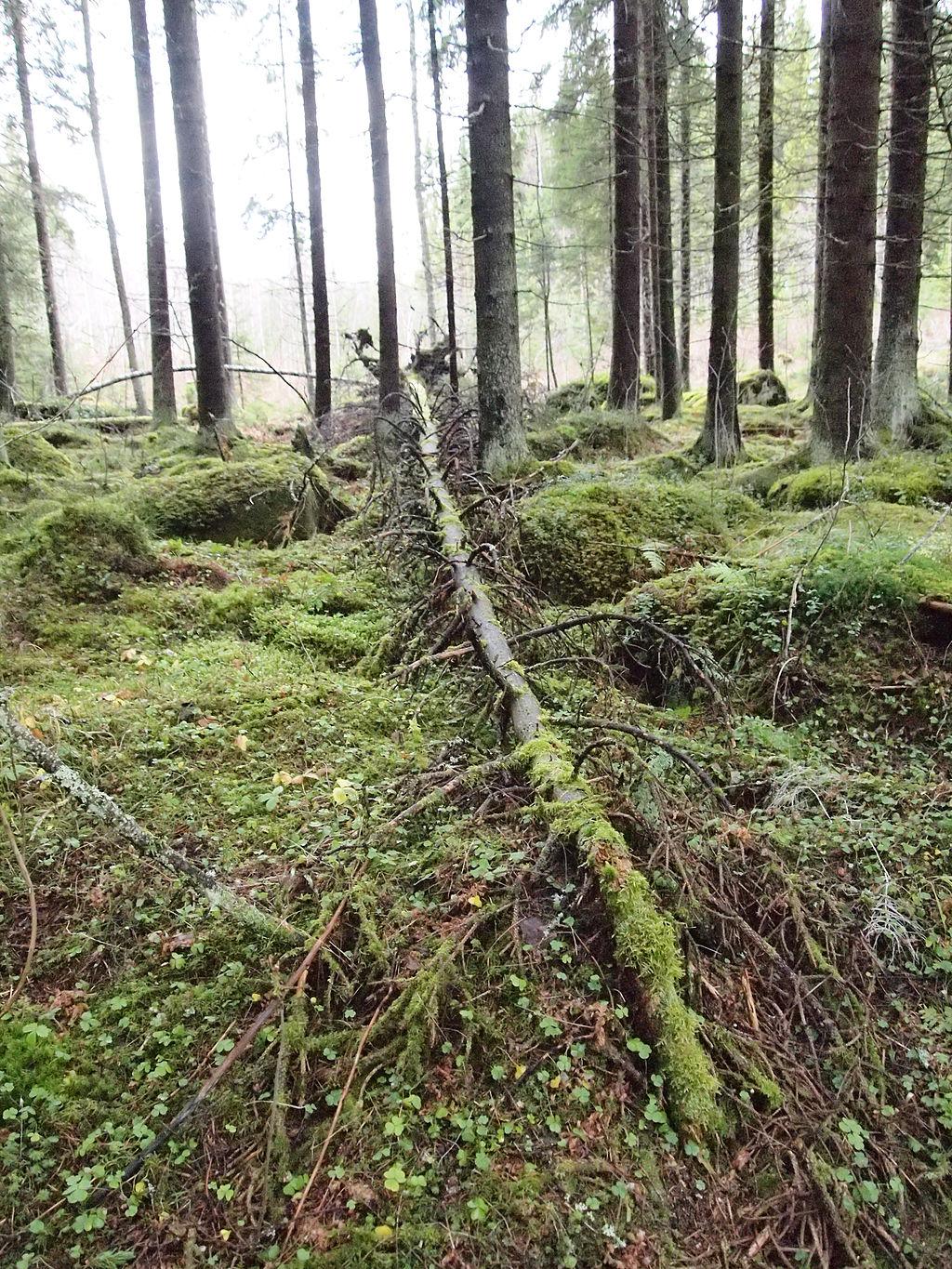 Is an EEAAP an EEAAP if no one knows it exists?
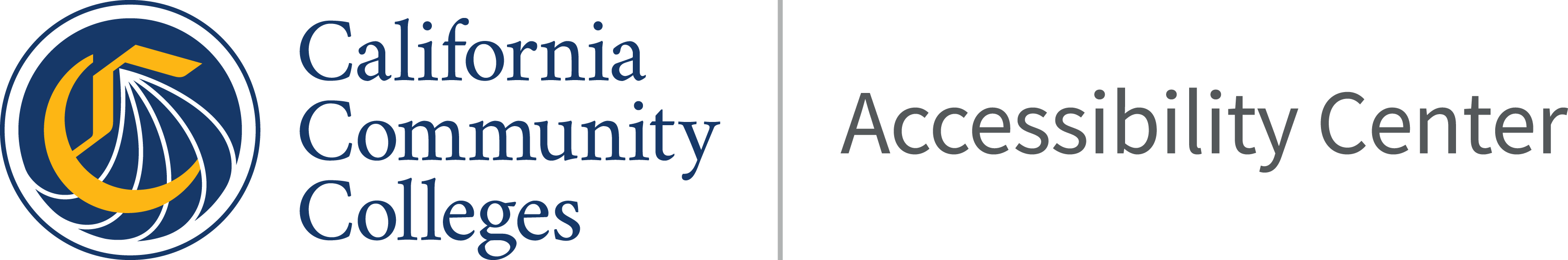 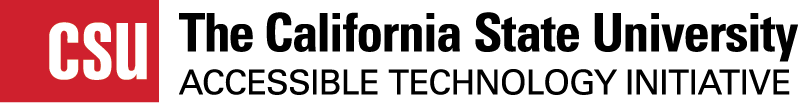 10
CSU CCC Collaboration:A New EEAAP Process
Guided, Measurable, Consistent, Repeatable, Meaningful
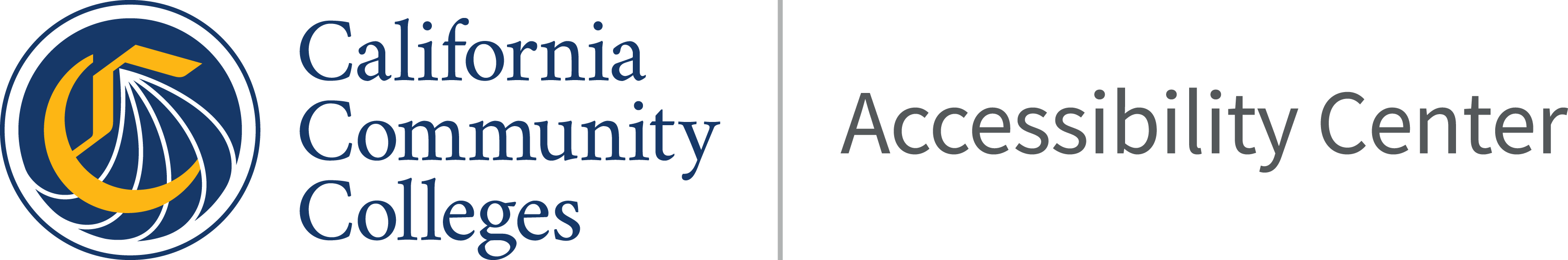 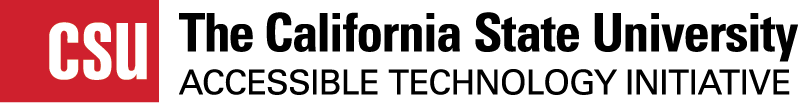 11
New EEAAP Process Walkthrough
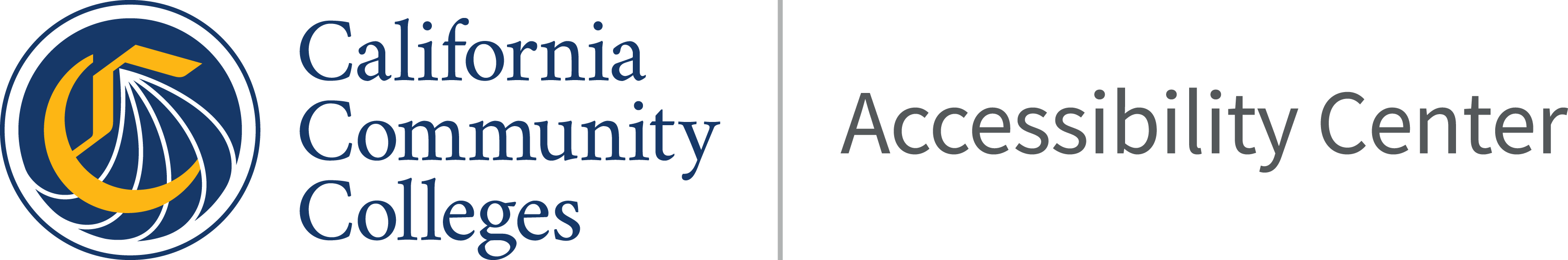 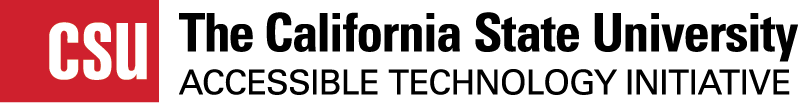 12
New EEAAP Process Outcomes
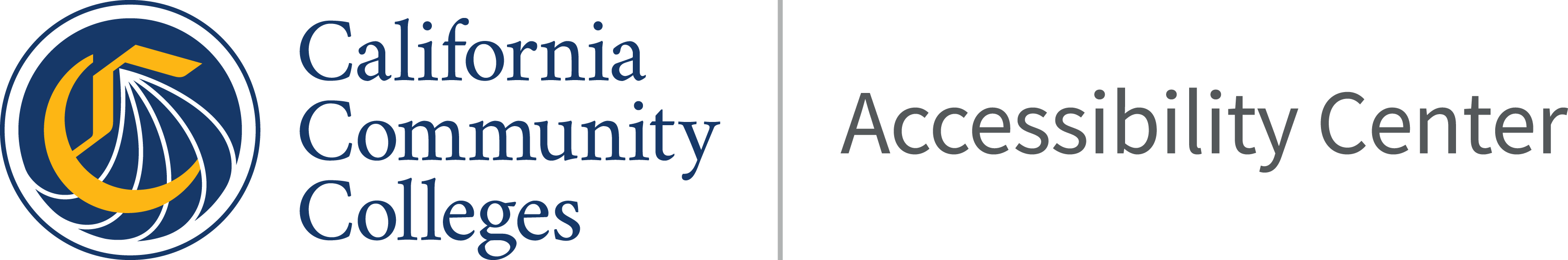 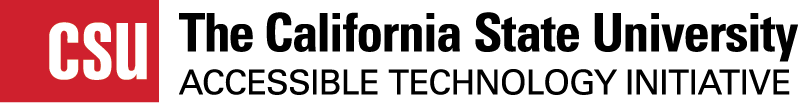 13
Real-World Examples of Three Outcomes
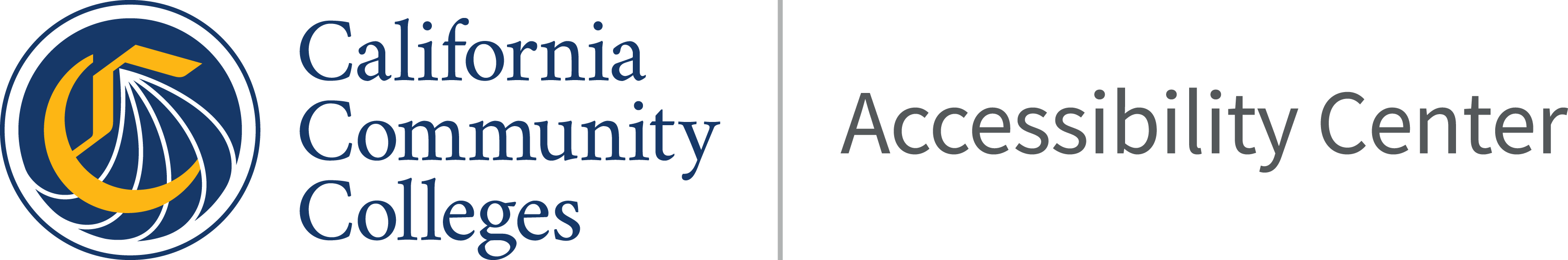 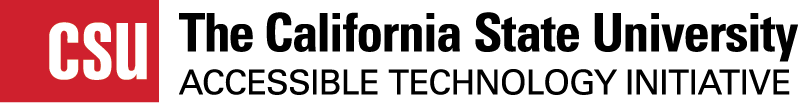 14
Example 1 – Title IX Web-Based Training
Background:
Legally Mandated Training - Violence Against Women Act (VAWA) 
Negative consequences if students didn't complete by deadline
Sensitive Subject Matter
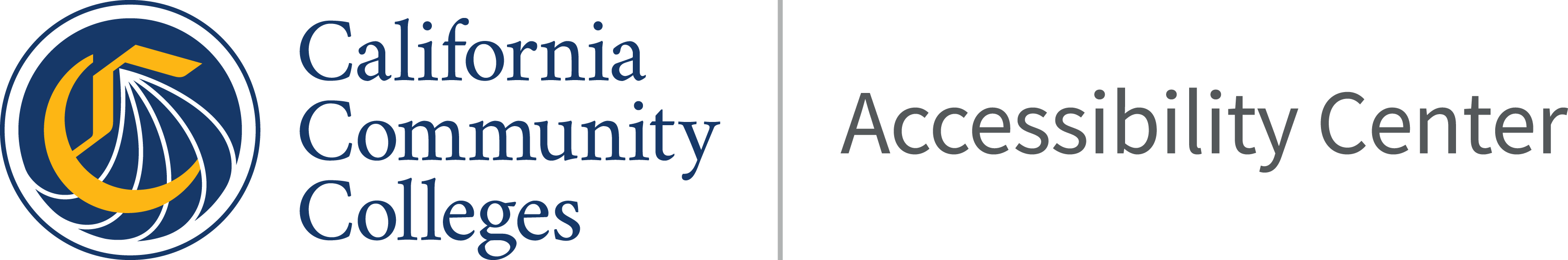 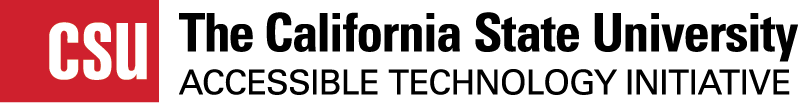 15
Example 2 – Athletic Ticketing Web App
Background:
Web-based ticketing application for College athletic events
Available 24x7x365 via web
Self-service app enabled students to quickly buy best or cheapest tickets
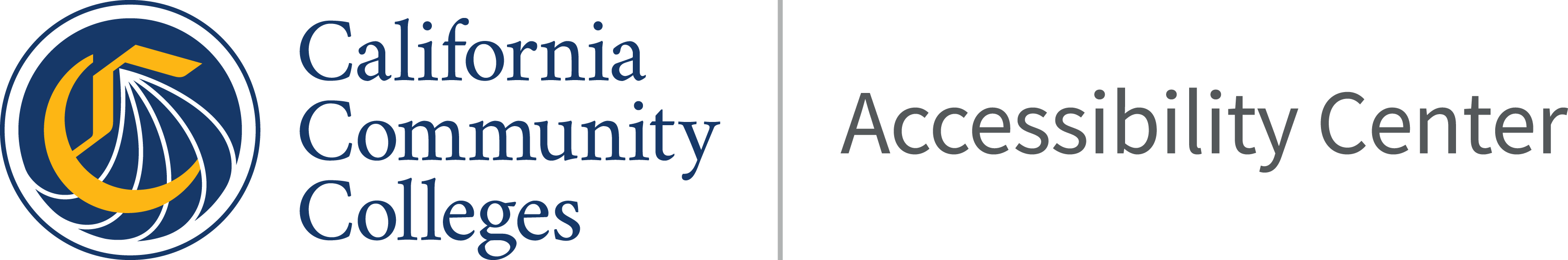 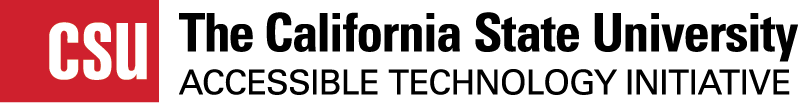 16
Example 3 – Library Database / Resources
Background:
Visually impaired students could not independently access or use:
Library Databases
Relied on sighted individuals to help
Restricted independence
Lack of timely access to resources
Library Website
Web-Content management system (front-end for library databases)
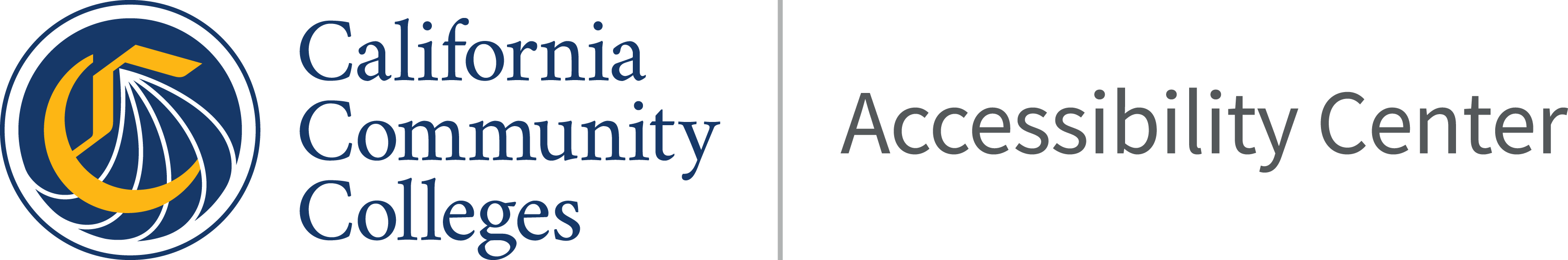 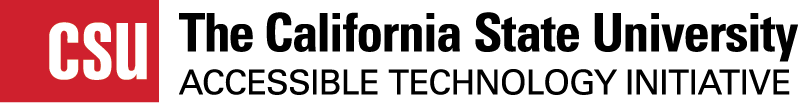 17
Ensuring EEAAPs Remain Dynamic
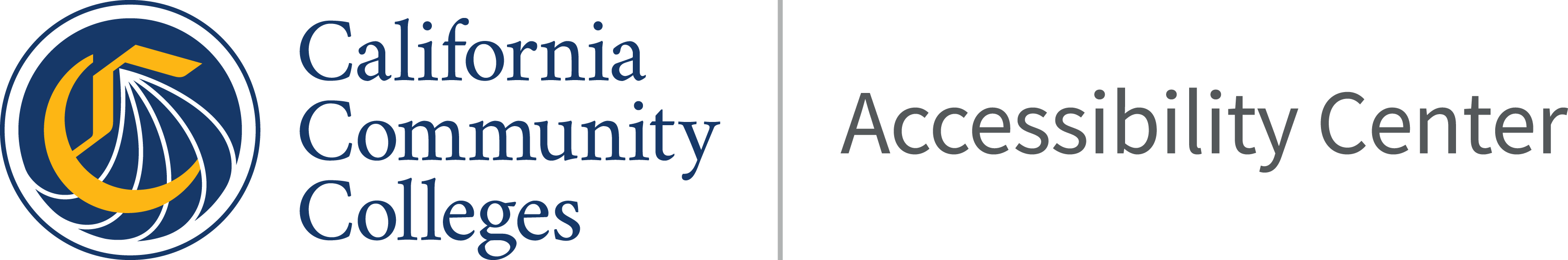 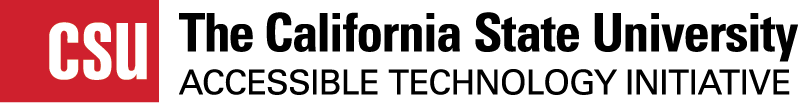 18
Questions?
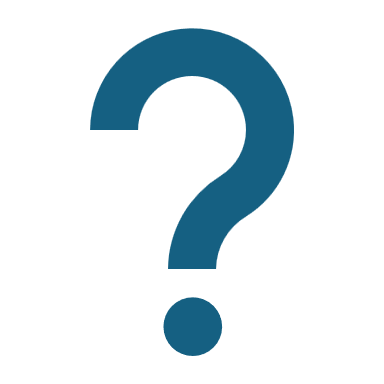 Leon McNaught: lmcnaught@calstate.edu 
Tom Siechert: tsiechert@ccctechcenter.org
19